CSE 154
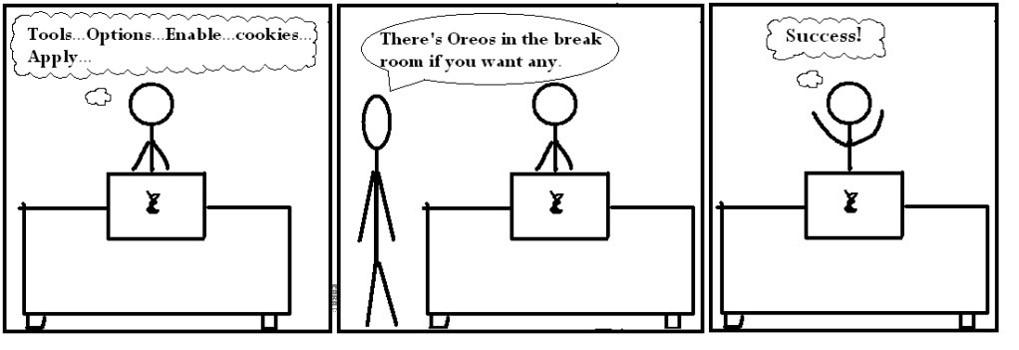 Lecture 22:Relational Databases and SQL
Relational databases
relational database: A method of structuring data as tables associated to each other by shared attributes.
  a table row corresponds to a unit of data called a record; a column corresponds to an attribute of that record
  relational databases typically use Structured Query Language (SQL) to define, manage, and search data
Why use a database?
powerful: can search it, filter data, combine data from multiple sources
  fast: can search/filter a database very quickly compared to a file
  big: scale well up to very large data sizes
  safe: built-in mechanisms for failure recovery (e.g. transactions)
  multi-user: concurrency features let many users view/edit data at same time
  abstract: provides layer of abstraction between stored data and app(s)
many database programs understand the same SQL commands
Database software
Oracle
Microsoft SQL Server (powerful) and Microsoft Access (simple)
PostgreSQL (powerful/complex free open-source database system)
SQLite (transportable, lightweight free open-source database system)
MySQL (simple free open-source database system)
many servers run "LAMP" (Linux, Apache, MySQL, and PHP)
Wikipedia is run on PHP and MySQL
we will use MySQL in this course
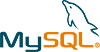 Example simpsons database
teachers
students
courses
grades
to test queries on this database, use username homer, password d0ughnut
Example world database
countries (Other columns: region, surface_area, life_expectancy, gnp_old, local_name, government_form, ca pital, code2)
cities
languages
to test queries on this database, use username traveler, password packmybags
Example imdb database
actors
movies
roles
also available, imdb_small with fewer records (for testing queries)
to test queries on this database, use the username/password that we will email to you soon
movies_genres
movies_directors
directors
SQL basics
SELECT name FROM cities WHERE id = 17;                      SQL
INSERT INTO countries VALUES ('SLD', 'ENG', 'T', 100.0);            SQL
Structured Query Language (SQL): a language for searching and updating a database
a standard syntax that is used by all database software (with minor incompatibilities)
generally case-insensitive
a declarative language: describes what data you are seeking, not exactly how to find it
The SQL SELECT statement
SELECT column(s) FROM table;                          SQL
SELECT name, code FROM countries;                      SQL
the SELECT statement searches a database and returns a set of results
the column name(s) written after SELECT filter which parts of the rows are returned
table and column names are case-sensitive
The DISTINCT modifier
SELECT DISTINCT column(s) FROM table;                  PHP
eliminates duplicates from the result set
SELECT language
FROM languages;    SQL
SELECT DISTINCT language
FROM languages;       SQL
The WHERE clause
SELECT column(s) FROM table WHERE condition(s);        SQL
SELECT name, population FROM cities WHERE country_code = "FSM";
WHERE clause filters out rows based on their columns' data values
in large databases, it's critical to use a WHERE clause to reduce the result set size
suggestion: when trying to write a query, think of the FROM part first, then the WHERE part, and lastly the SELECT part
More about the WHERE clause
WHERE column operator value(s)                        SQL
SELECT name, gnp FROM countries WHERE gnp > 2000000;   SQL
the WHERE portion of a SELECT statement can use the following operators:
=, >, >=, <, <=
<> : not equal
BETWEEN min AND max
LIKE pattern
IN (value, value, ..., value)
Multiple WHERE clauses: AND, OR
SELECT * FROM cities WHERE code = 'USA' AND population >= 2000000;
multiple WHERE conditions can be combined using AND and OR
Approximate matches: LIKE
WHERE column LIKE pattern                              SQL
SELECT code, name, population FROM countries WHERE name LIKE 'United%';                                        SQL
LIKE 'text%' searches for text that starts with a given prefix
LIKE '%text' searches for text that ends with a given suffix
LIKE '%text%' searches for text that contains a given substring
Sorting by a column: ORDER BY
ORDER BY column(s)                                   SQL
SELECT code, name, population FROM countries
WHERE name LIKE 'United%' ORDER BY population;         SQL
can write ASC or DESC to sort in ascending (default) or descending order:
SELECT * FROM countries ORDER BY population DESC;                SQL
can specify multiple orderings in decreasing order of significance:
SELECT * FROM countries ORDER BY population DESC, gnp; SQL
Limiting rows: LIMIT
LIMIT number                                          SQL
SELECT name FROM cities WHERE name LIKE 'K%' LIMIT 5;  SQL
can be used to get the top-N of a given category (ORDER BY and LIMIT)
also useful as a sanity check to make sure your query doesn't return 107 rows
Querying a Database in PHP with PDO
$name = new PDO("dbprogram:dbname=database;host=server", username, password);
$name->query("SQL query");                                   PHP
# connect to world database on local server
$db = new PDO("mysql:dbname=world;host=localhost", "traveler", "packmybags");
$db->query("SELECT * FROM countries WHERE population > 100000000;");
PDO database library allows you to connect to many different database programs
replaces older, less versatile functions like mysql_connect
PDO object's query function returns rows that match a query
Result rows: query
$db = new PDO("dbprogram:dbname=database;host=server", username, password);
$rows = $db->query("SQL query");
foreach ($rows as $row) {
  do something with $row;
}                                                      PHP
query returns all result rows
each row is an associative array of [column name -> value]
example: $row["population"] gives the value of the population column
A complete example
$db = new PDO("mysql:dbname=imdb_small", "jessica", "guinness");
$rows = $db->query("SELECT * FROM actors WHERE last_name LIKE 'Del%'");
foreach ($rows as $row) {
  ?>
  <li> First name: <?= $row["first_name"] ?>,
       Last name:  <?= $row["last_name"]  ?> </li>
  <?php
}                                                     PHP
First name: Benicio, Last name: Del Toro
First name: Michael, Last name: Delano
...                                                                                                              output
PDO object methods
Including variables in a query
# get query parameter for name of movie
$title = $_GET["movietitle"];
$rows = $db->query("SELECT year FROM movies 
WHERE name = '$title'");                              PHP
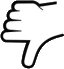 you should not directly include variables or query parameters in a query

they might contain illegal characters or SQL syntax to mess up the query
Quoting variables
# get query parameter for name of movie
$title = $_GET["movietitle"];
$title = $db->quote($title);
$rows = $db->query("SELECT year FROM movies WHERE name = $title");                                             PHP
call PDO's quote method on any variable to be inserted

quote escapes any illegal chars and surrounds the value with ' quotes

prevents bugs and security problems in queries containing user input
Database/query errors
$db = new PDO("mysql:dbname=imdb_small", "jessica", "guinness");
$rows = $db->query("SEEELECT * FROM movies WHERE year = 2000");
                    # FALSE                                  PHP
database commands can often fail (invalid query; server not responding; etc.)

normally, PDO commands fail silently by returning FALSE or NULL

but this makes it hard to notice and handle problems
Exceptions for errors
$db = new PDO("mysql:dbname=imdb_small", "jessica", "guinness");
$db->setAttribute(PDO::ATTR_ERRMODE, PDO::ERRMODE_EXCEPTION);
$rows = $db->query("SEEELECT * FROM movies WHERE year = 2000"); 
                    # kaboom!                               PHP
using setAttribute, you can tell PDO to throw (generate) a PDOException when an error occurs

the exceptions will appear as error messages on the page output

you can catch the exception to gracefully handle the error
Catching an exception
try {
  statement(s);
} catch (ExceptionType $name) {
  code to handle the error;
}                                                      PHP
a try/catch statement attempts to run some code, but if it throws a given kind of exception, the program jumps to the catch block and runs that code to handle the error
Example with error checking
try {
  $db = new PDO("mysql:dbname=imdb_small", "jessica",
                "guinness");
  $db->setAttribute(PDO::ATTR_ERRMODE, PDO::ERRMODE_EXCEPTION);
  $rows = $db->query("SEEELECT * FROM movies WHERE year = 2000");
  foreach ($rows as row) { ... }
} catch (PDOException $ex) {
  ?>
  <p>Sorry, a database error occurred. Please try again later.
  </p>
  <p>(Error details: <?= $ex->getMessage() ?>)</p>
  <?php
}                                                           PHP
PDOStatement methods
The $rows variable returned by PDO's query method is technically not an array but an object of type PDOStatement. It can be foreach-ed over like an array, but it also has the following methods:
if ($db->rowCount() > 0) {
  $first_row = $db->fetch();
  ...
}                                                      PHP